Terénní cvičení 2023
Vybavení
Stanice RTHI E1 
Stanice THI E2
Stanice  MIKROLOG T3 E3
AQUA PEN
MONITORING PEN
Stanice RTHI E1
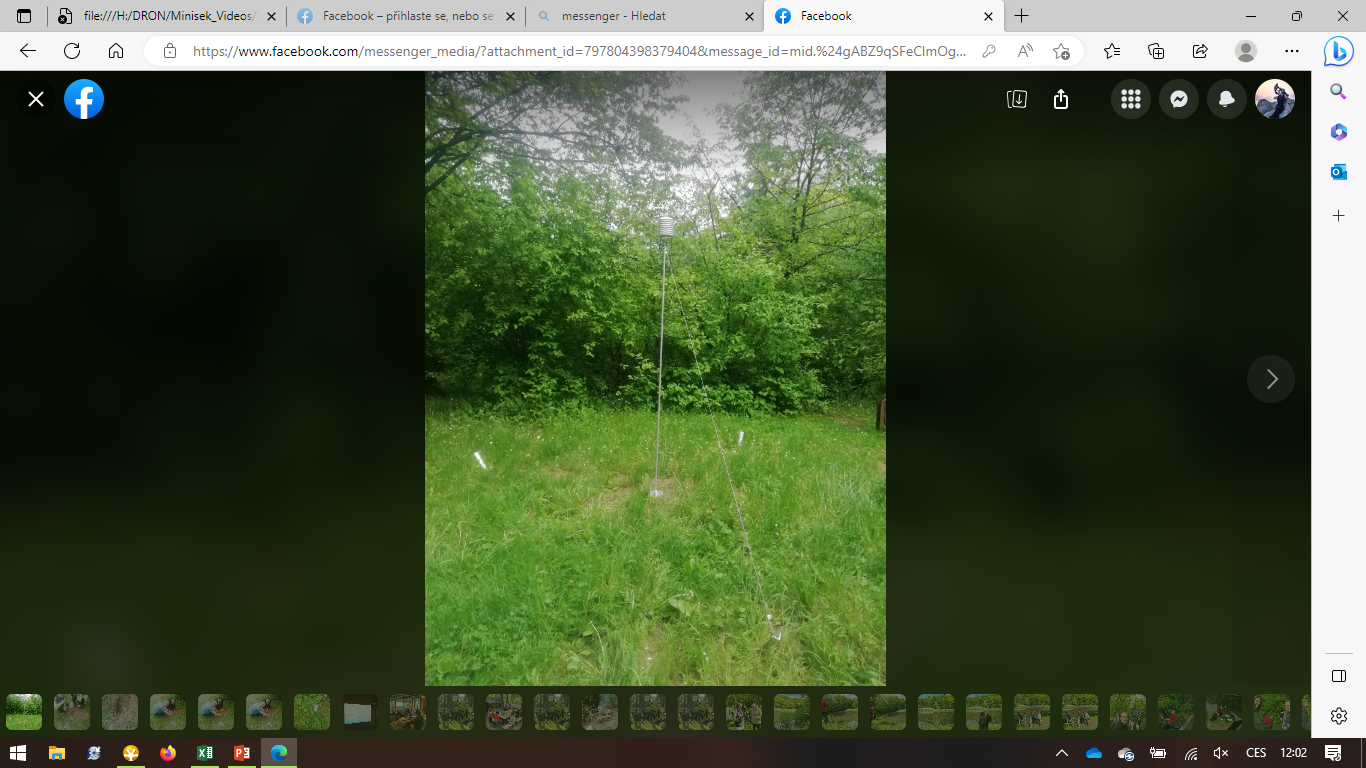 Umístění: louka
Instalace: 16:00 23.5. 2023
Ukončení: 9:23 25.5. 2023
Stanice RTHI E1
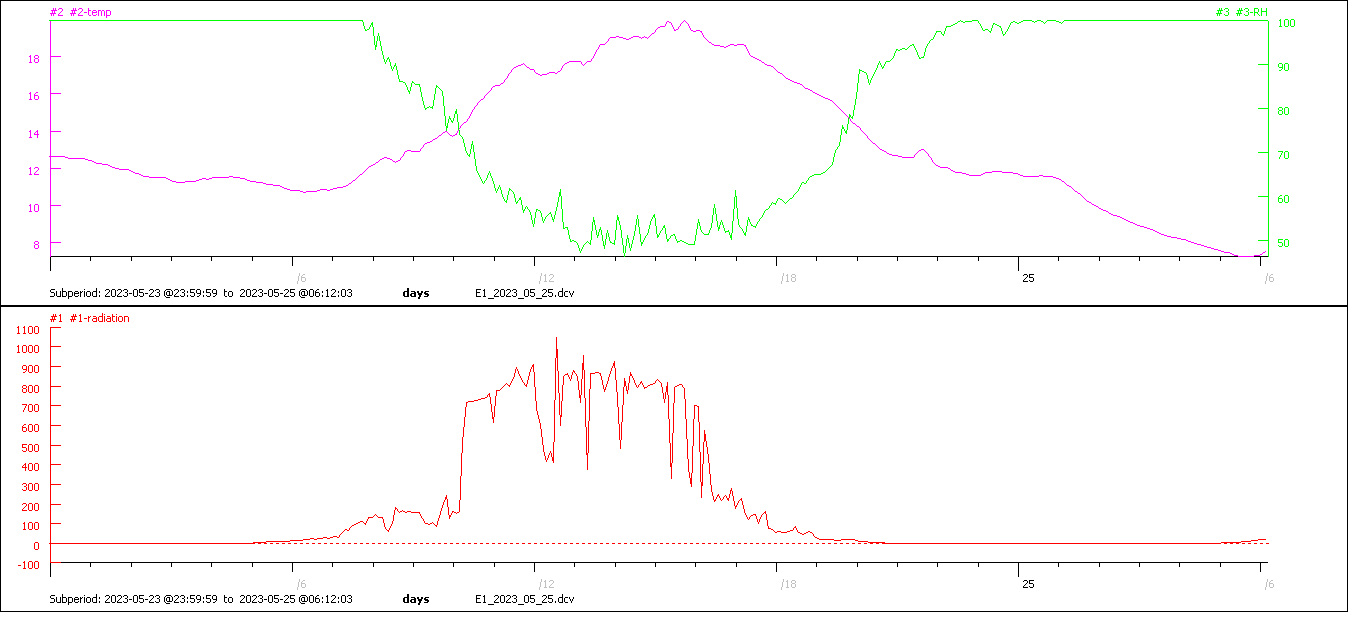 °C
W/m2s
Stanice RTHI E1
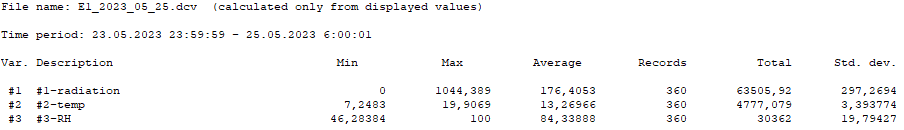 Stanice THI E2
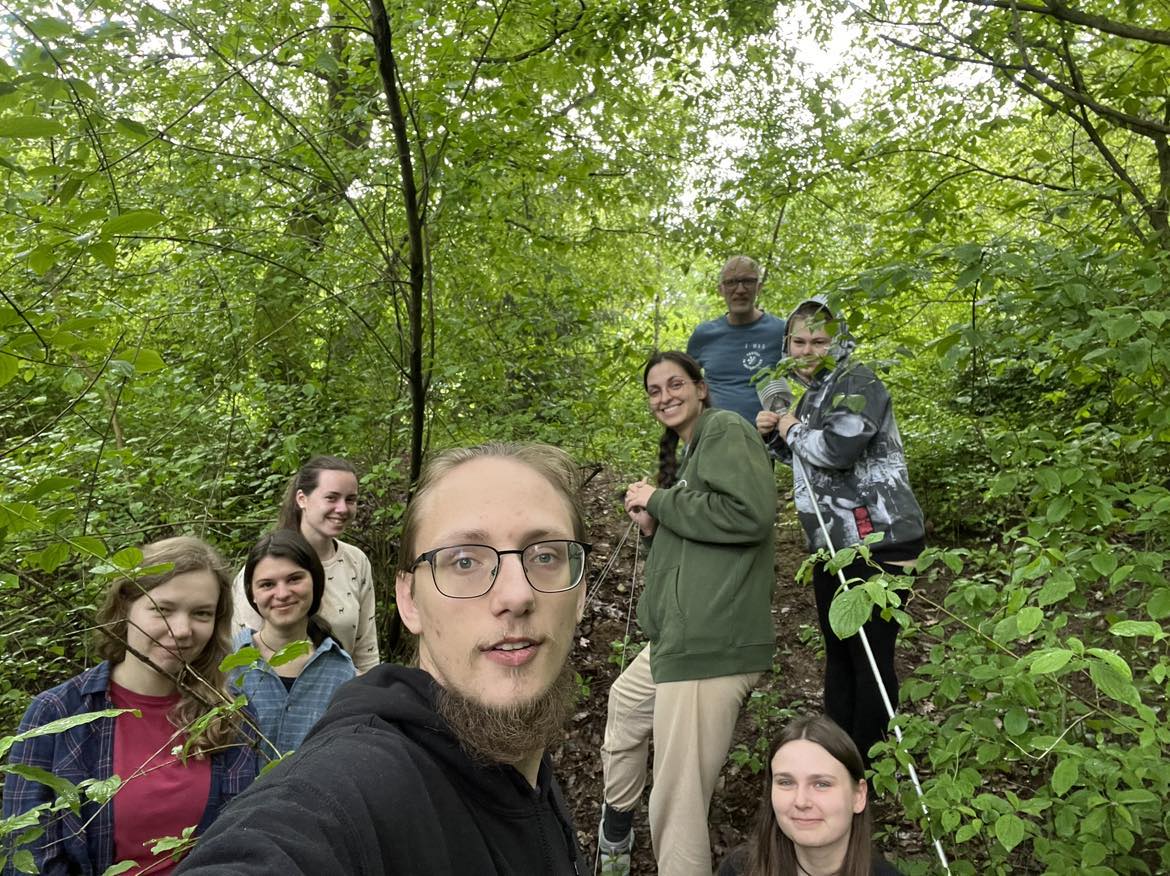 Umístění: les
Instalace: 16:15 23.5. 2023
Ukončení: 9:23 25.5. 2023
Stanice THI E2
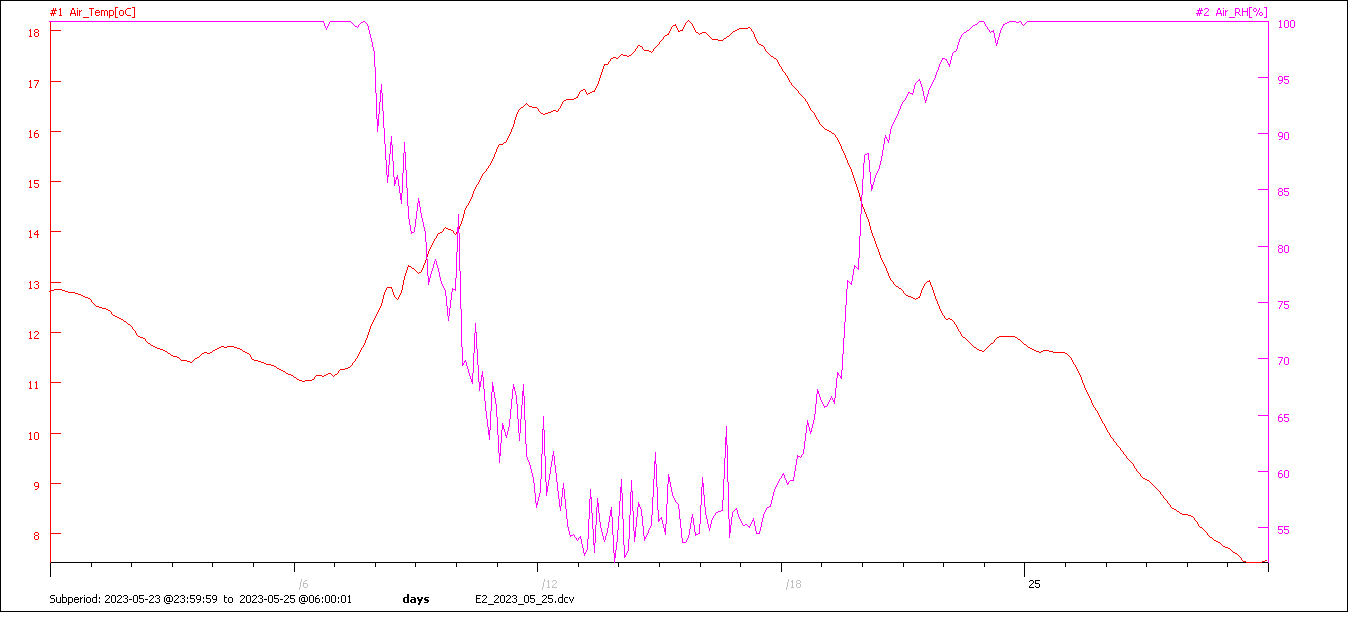 Stanice THI E2
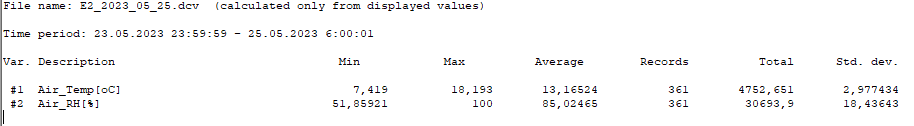 Stanice  MIKROLOG T3 E3
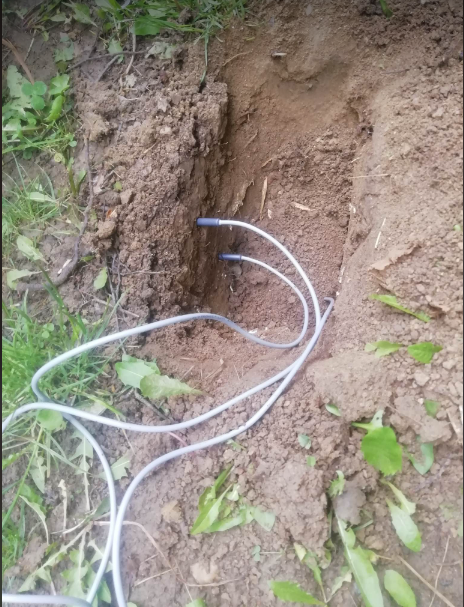 Umístění: louka
Instalace: 16:30 23.5. 2023
Ukončení: 9:37 25.5. 2023
Stanice  MIKROLOG T3 E3
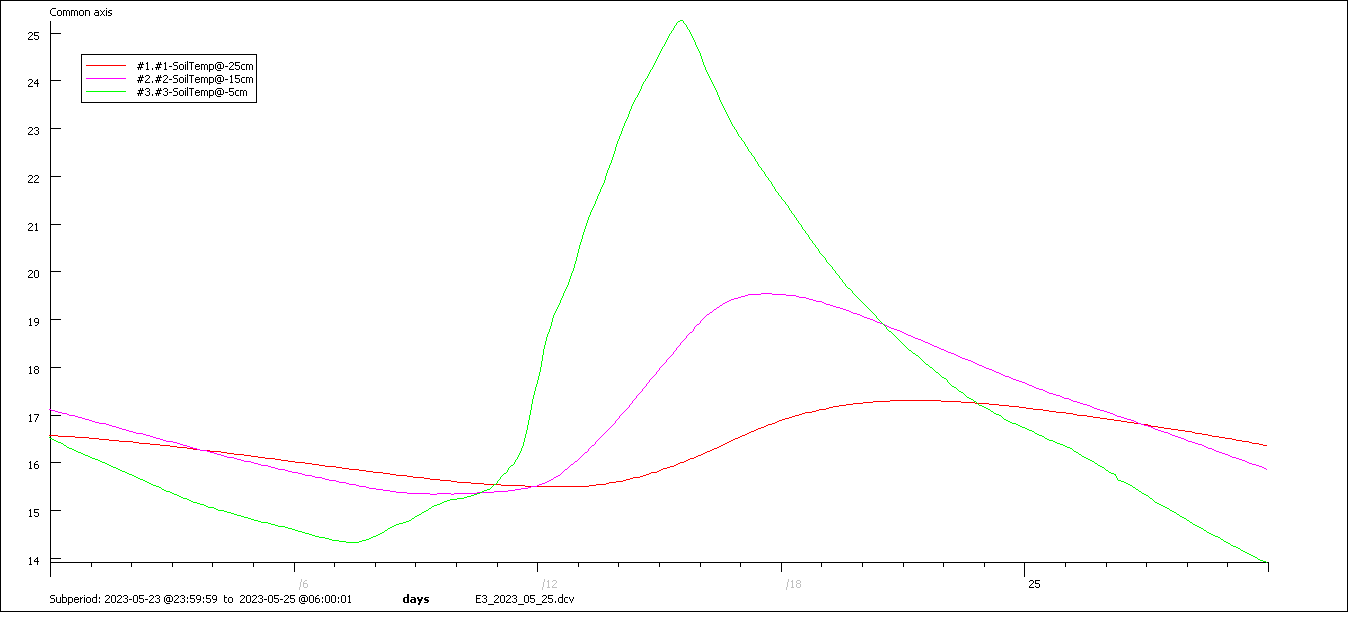 °C
Stanice  MIKROLOG T3 E3
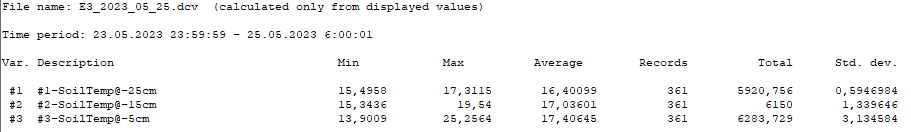 AQUA PEN
Umístění: louka
Instalace: 6:00 23.5. 2023
Ukončení: 19:00 25.5. 2023
AQUA PEN
AQUA PEN
MONITORING PEN
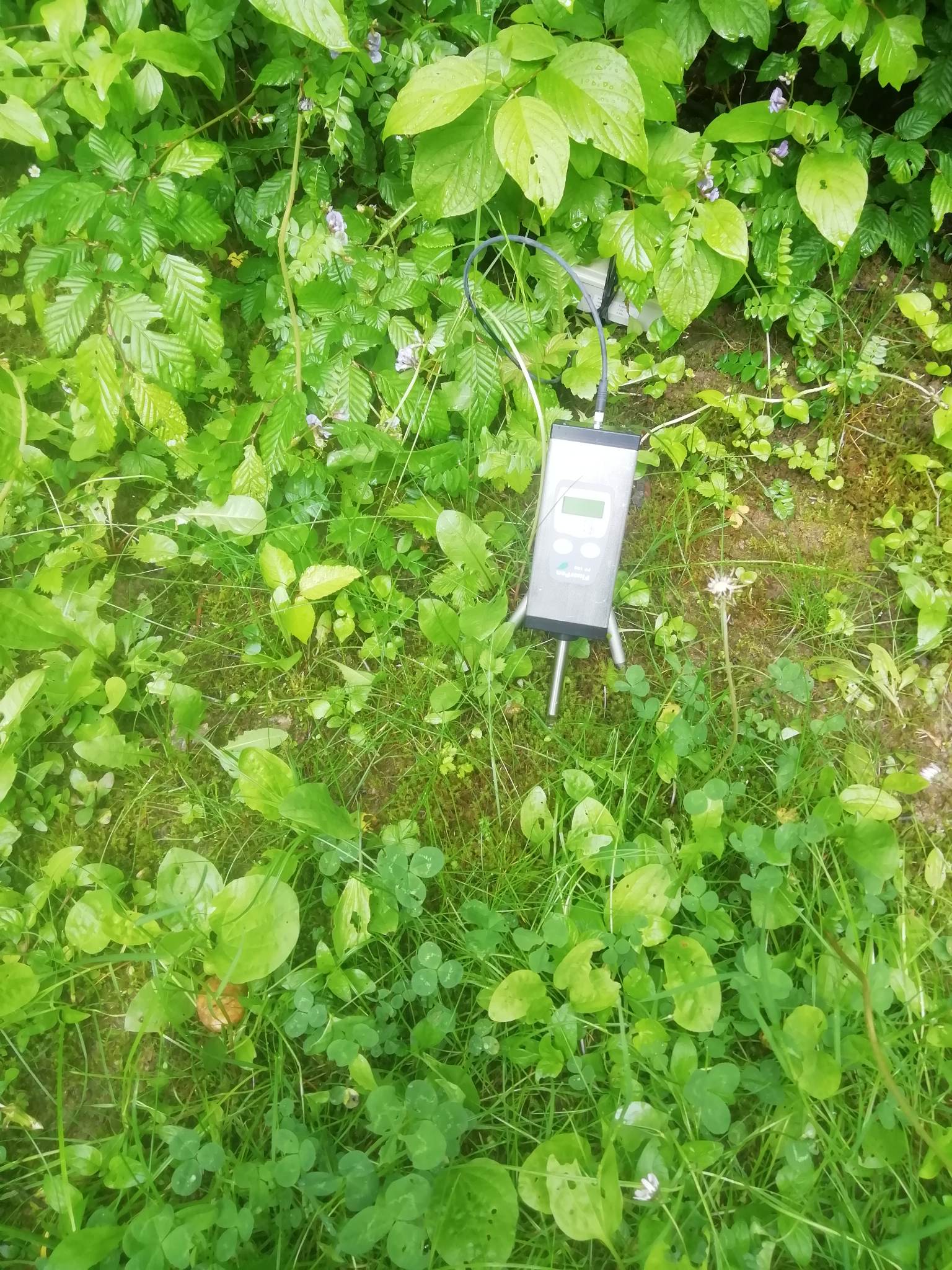 Umístění: louka
Instalace: 9:30 23.5. 2023
Ukončení: 9:27 25.5. 2023
MONITORING PEN
MONITORING PEN
MONITORING PEN
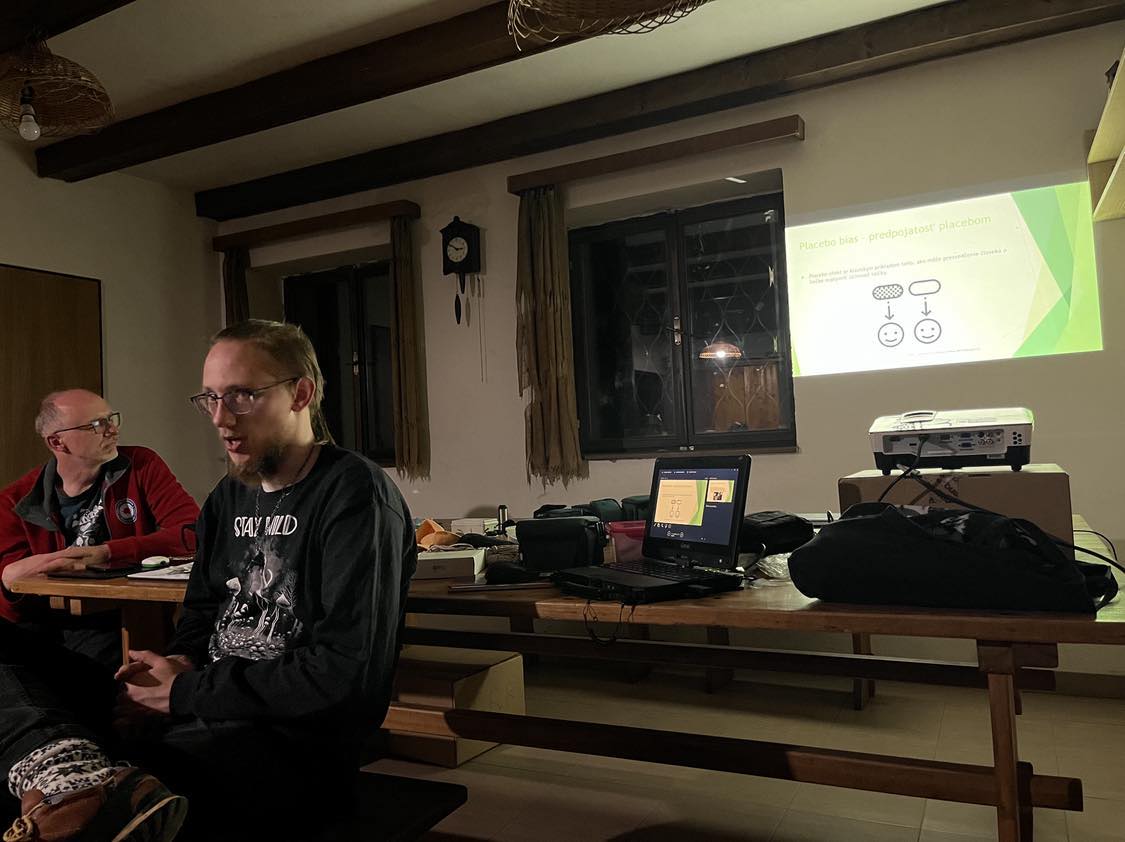 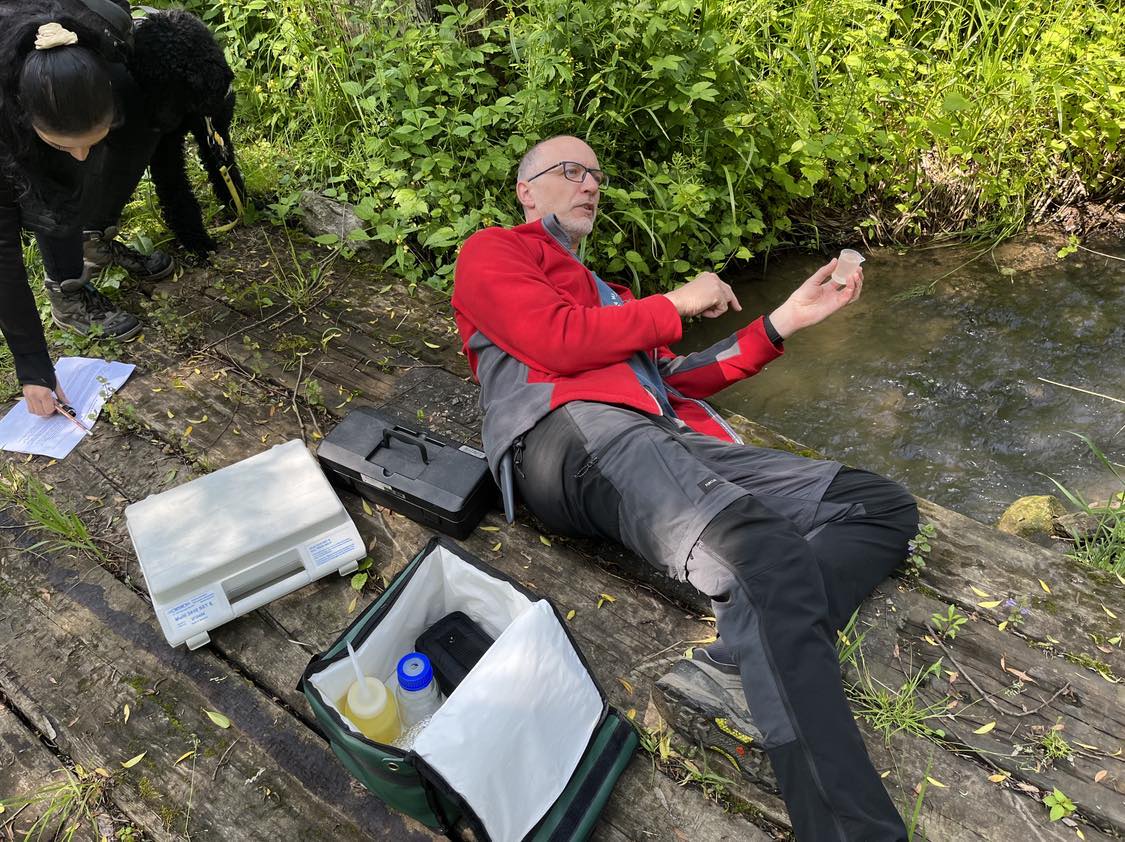 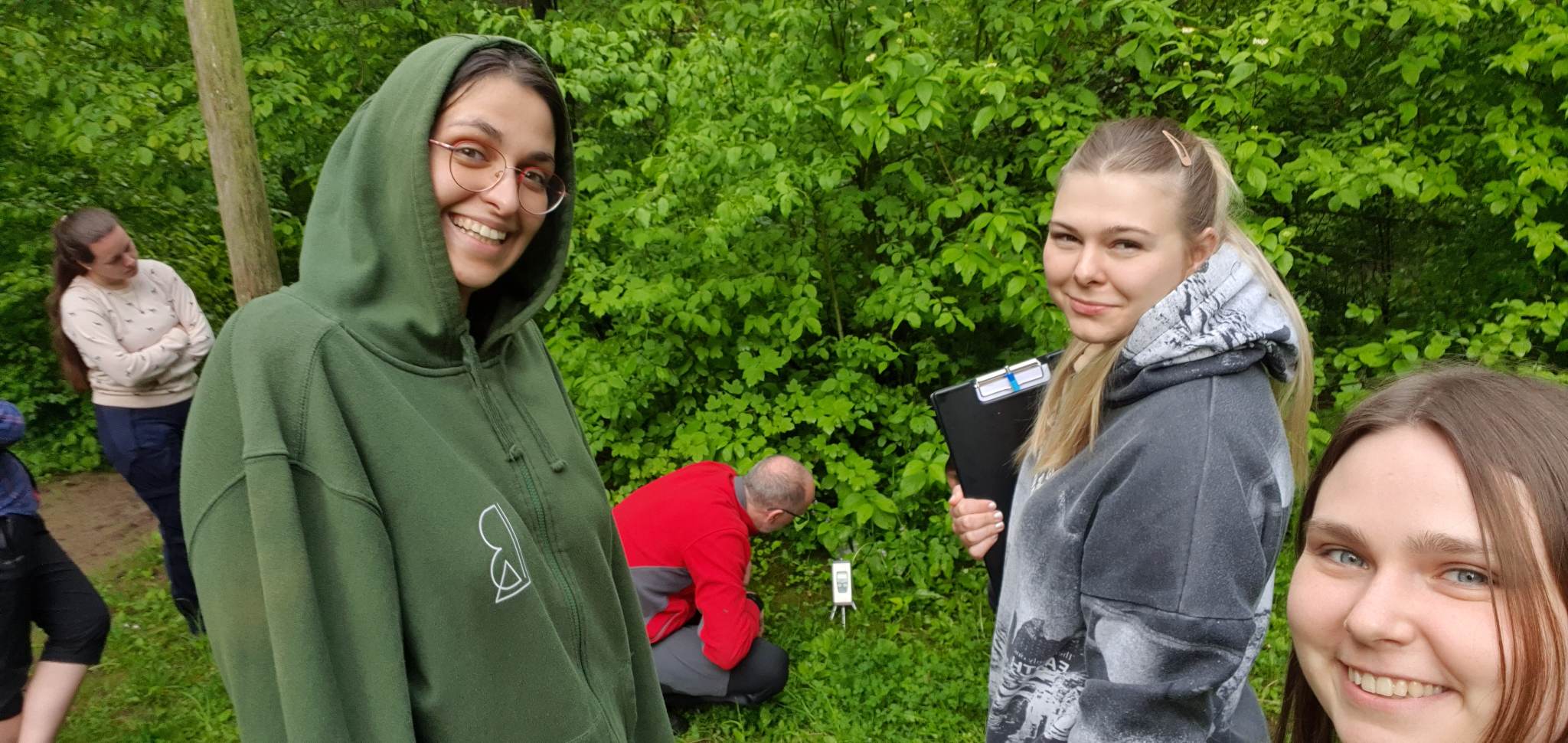 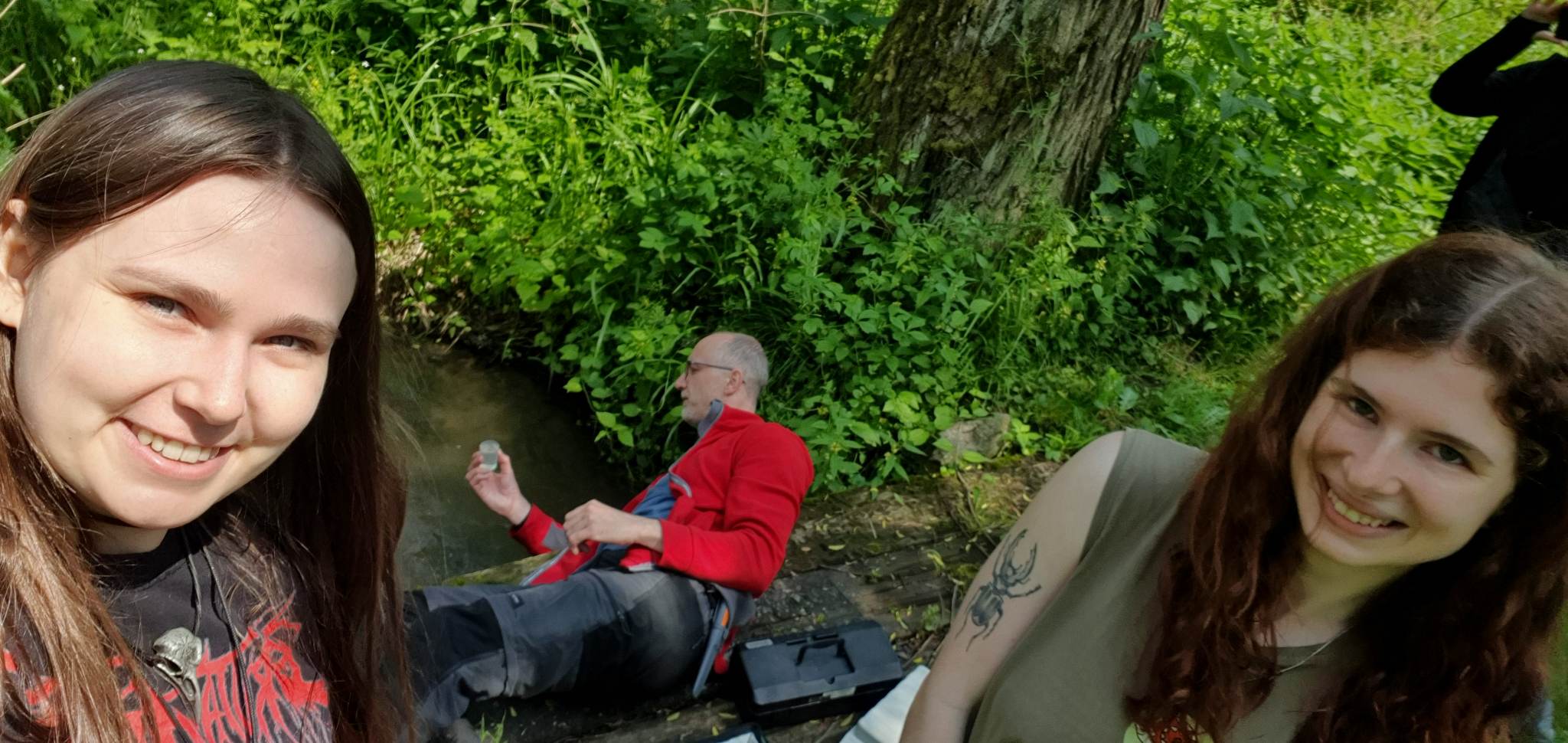 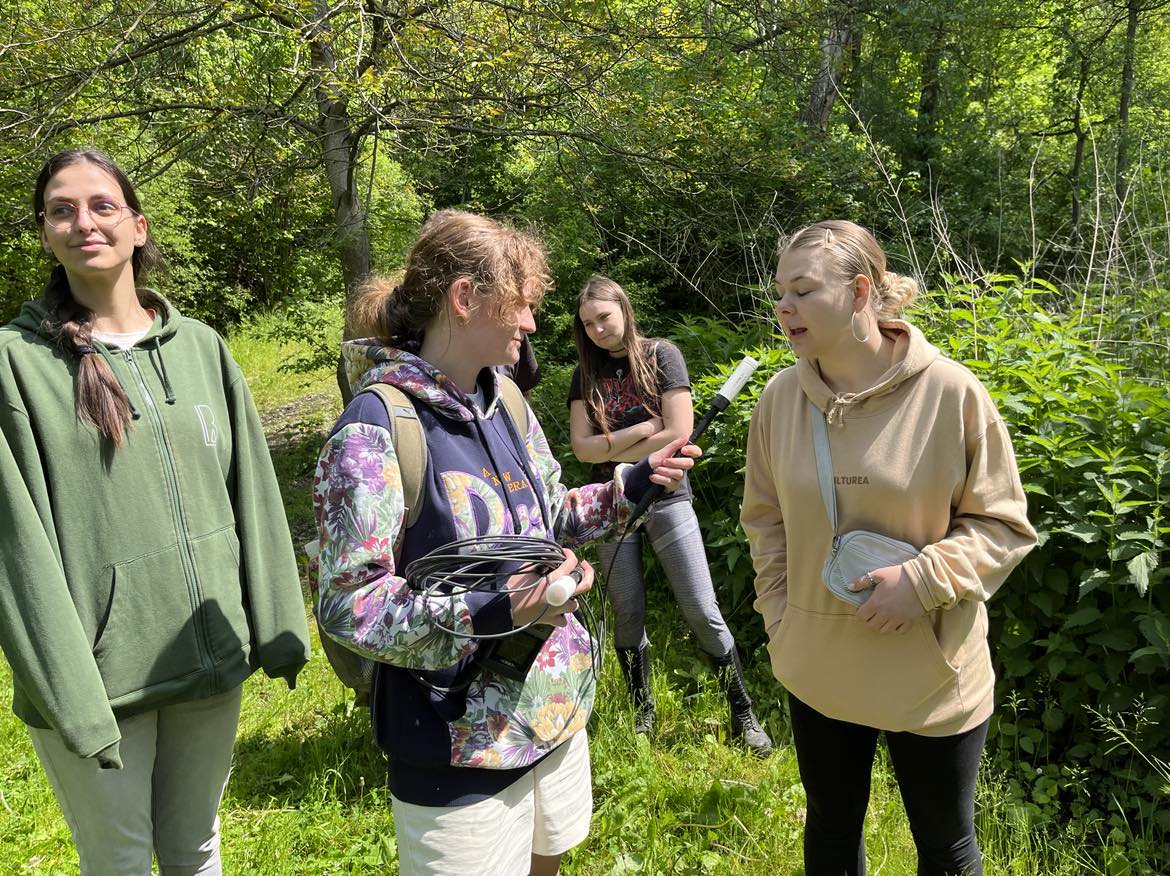 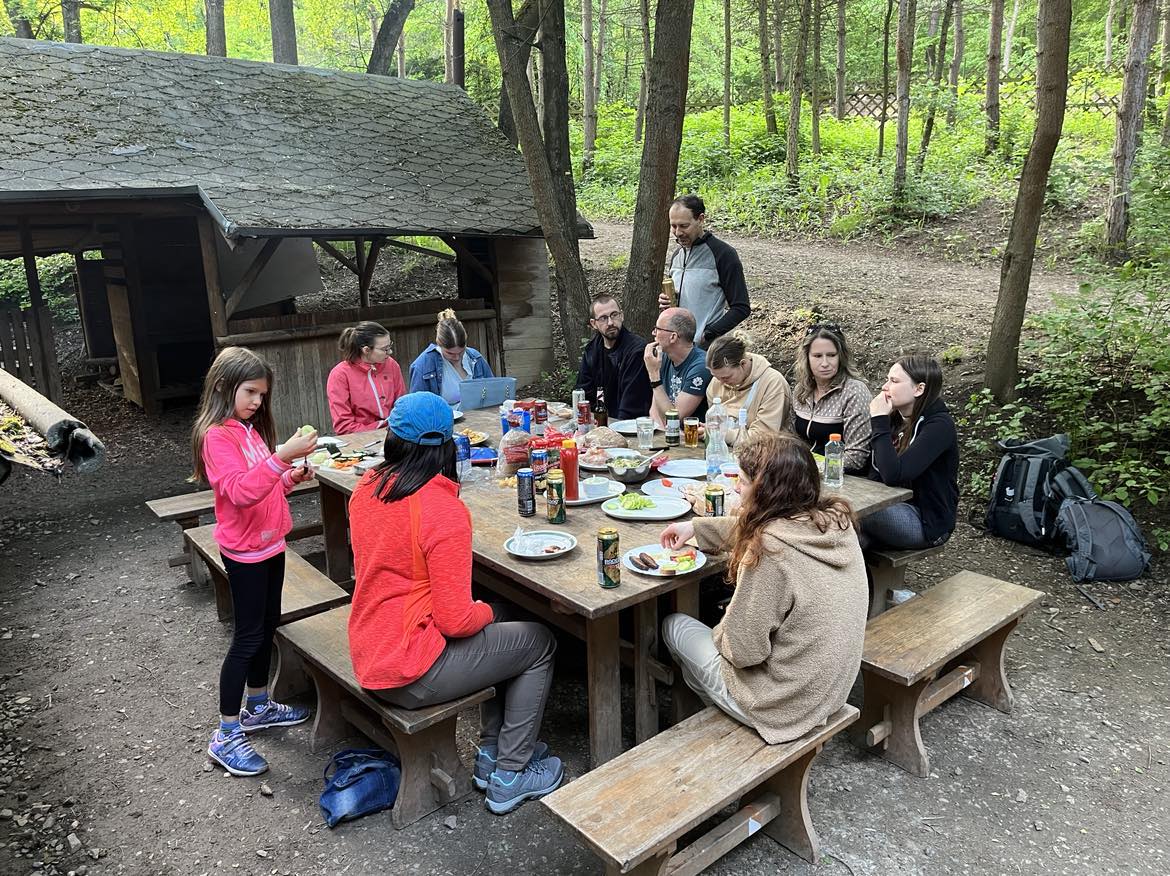 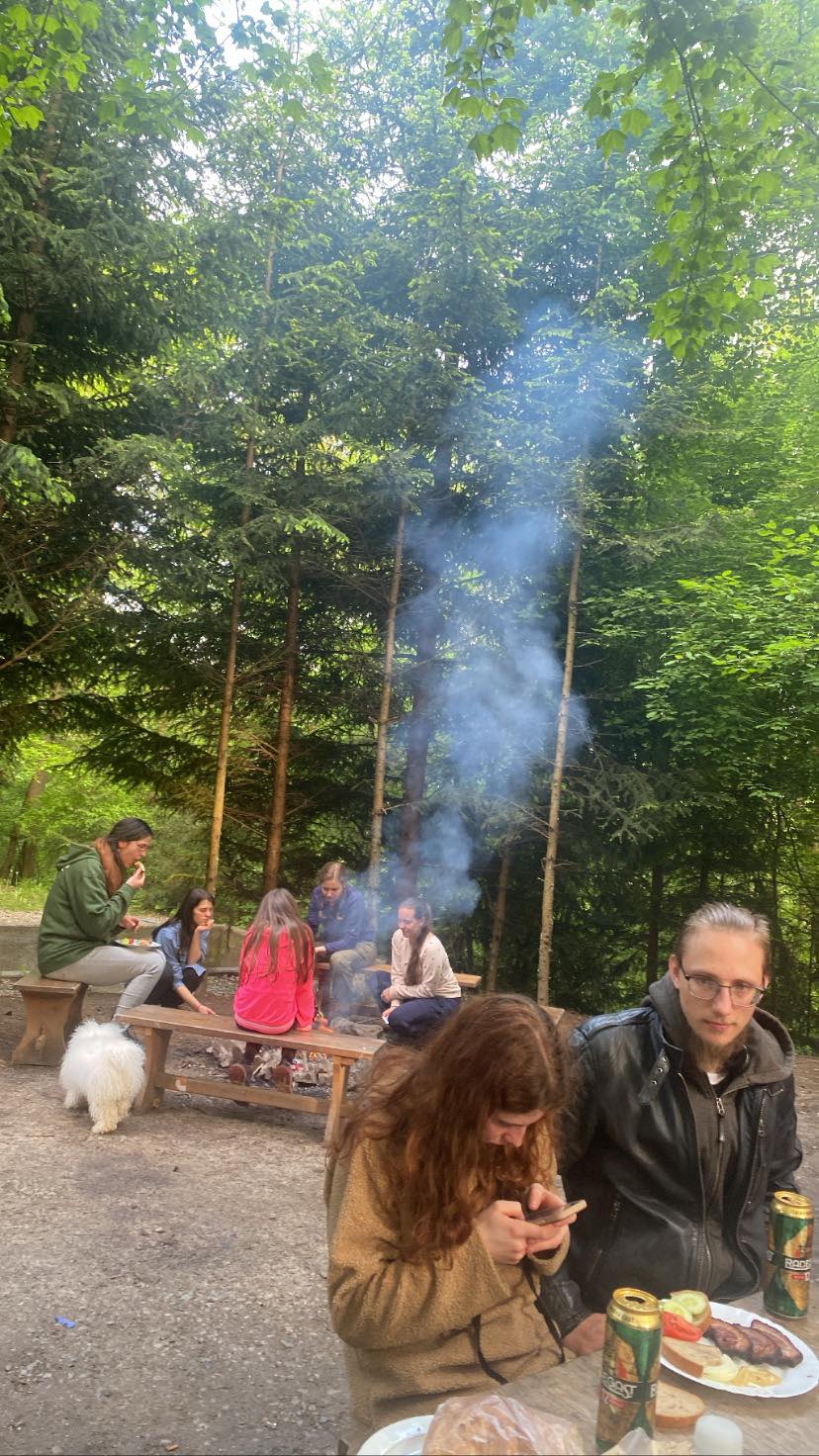 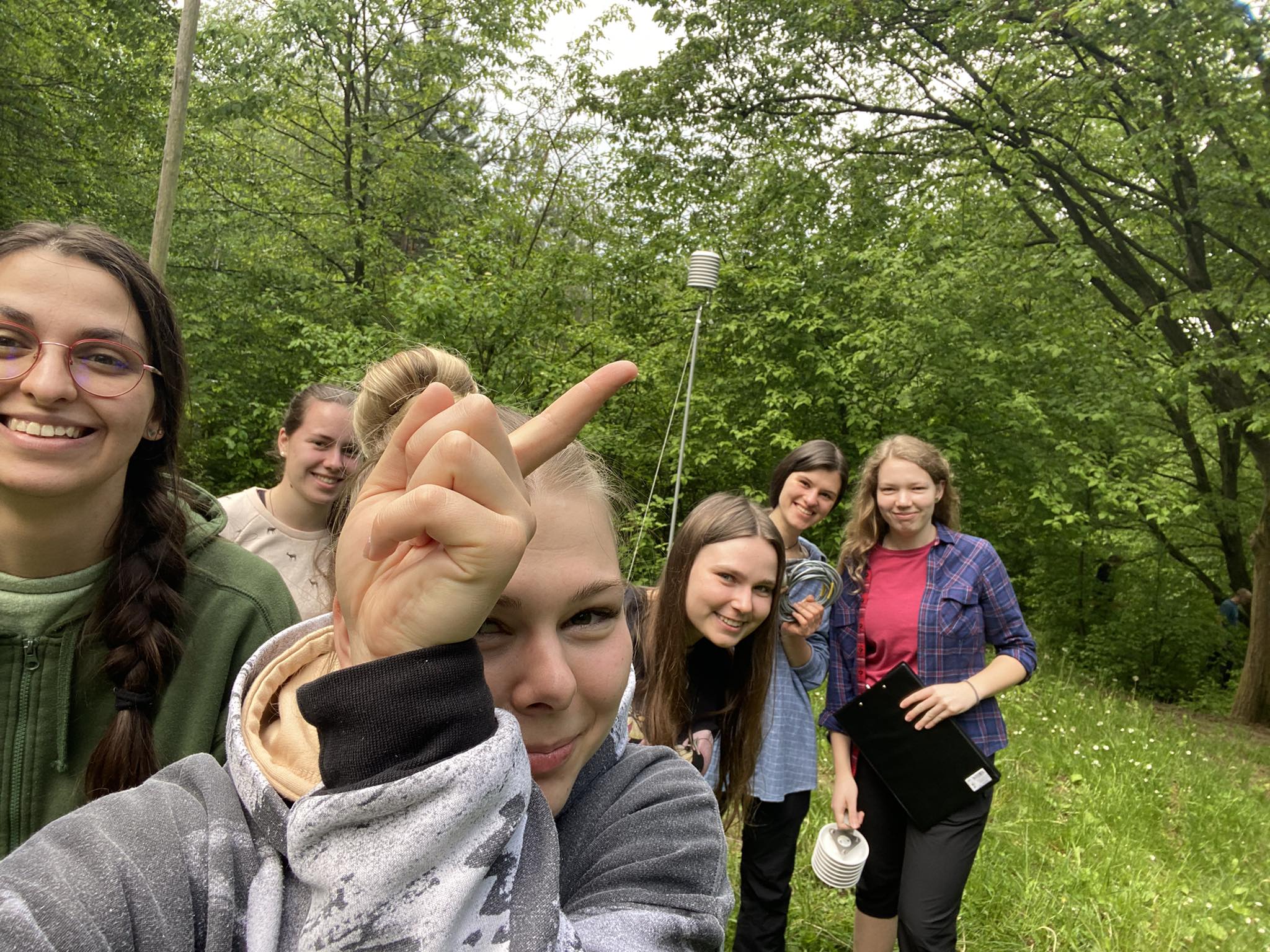